Презентация по литературному чтению 1 класс на тему «Рукавичка»
Учитель начальных классов ТМК ОУ «Потаповская средняя школа №12»
Аскарова Ольга Владиславовна
Чистоговорки
Ри-ри-ри – на орехи посмотри.
Ро-ро-ро – у орехов есть ядро.
Ра-ра-ра – за горой стоит гора.
Ру-ру-ру – мышка спряталась в нору.
Ро-ро-ро- под столом стоит ведро.
Какие бывают сказки?
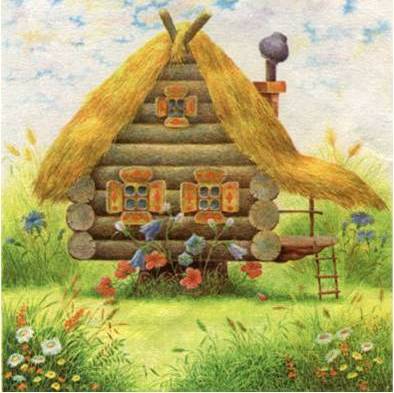 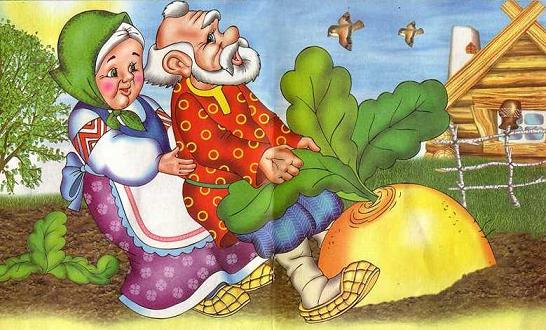 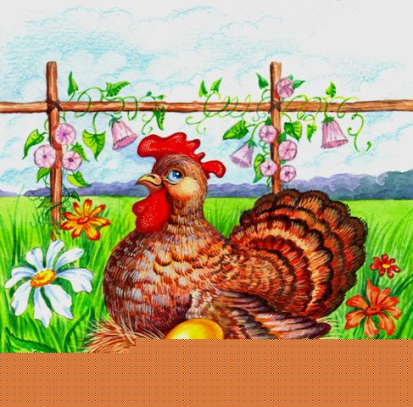 Почему так говорят?
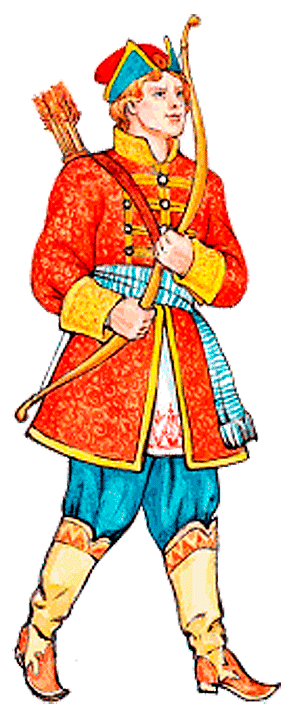 Сказка – ложь, 
да в ней намек – 
добрым молодцам урок.
Назовите сказку. Какая это сказка народная или авторская?
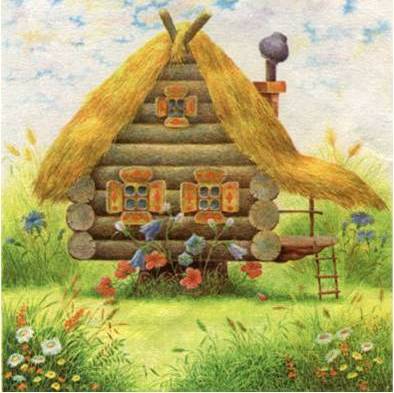 Назови героев сказки «Теремок».
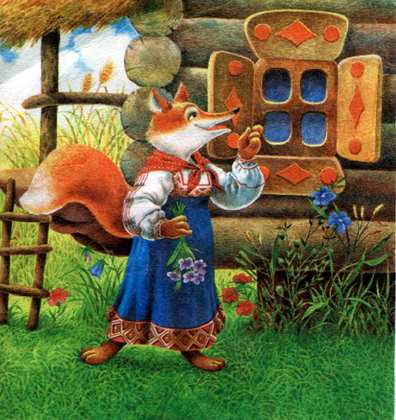 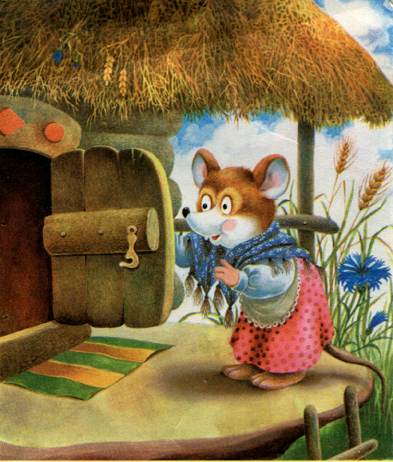 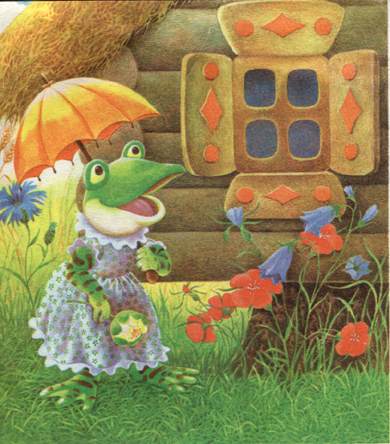 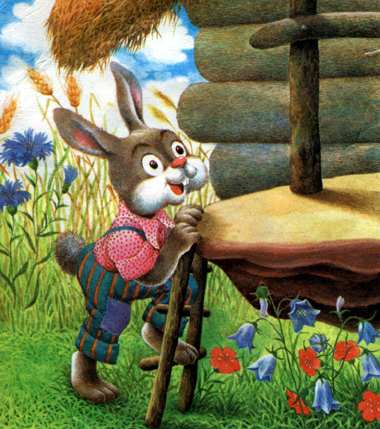 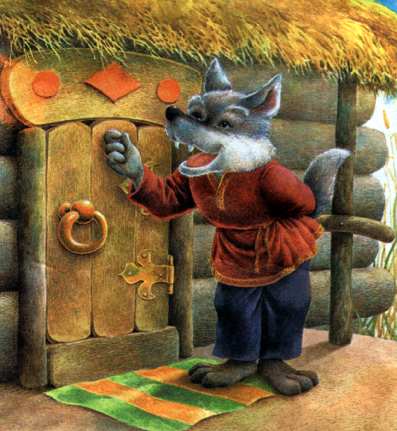 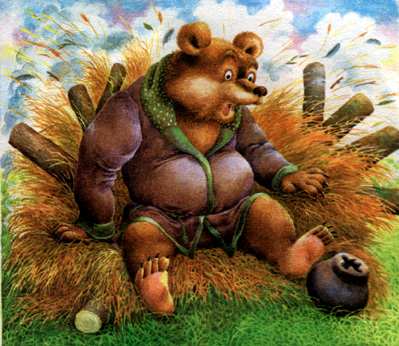 Какая из пословиц подходит к сказке Е.Чарушина «Теремок»?
В тесноте, да не в обиде.
Знает сорока, где зиму зимовать.
Согласие крепче каменных стен.
Русская народная сказка «Рукавичка»
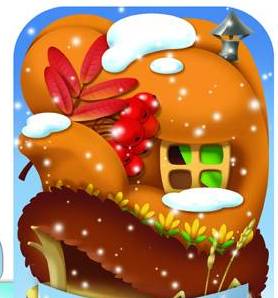 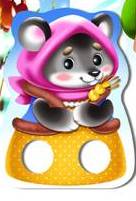 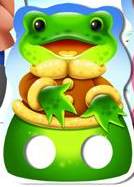 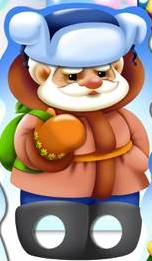 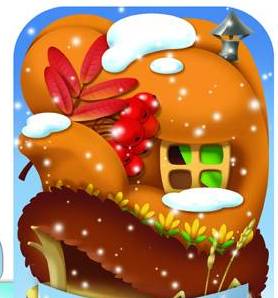 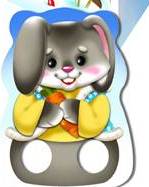 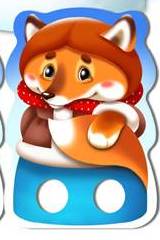 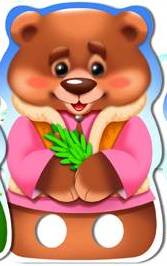 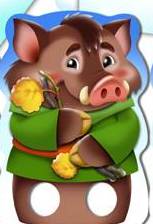 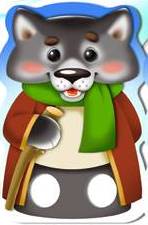 Назовите героев сказки.
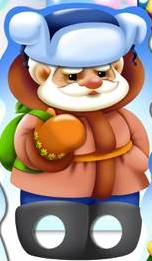 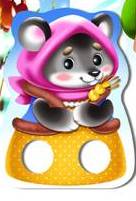 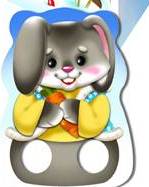 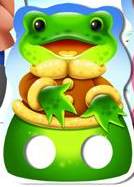 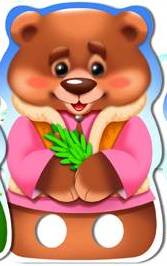 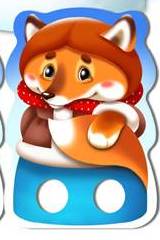 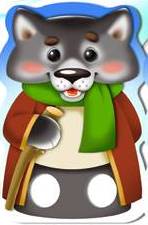 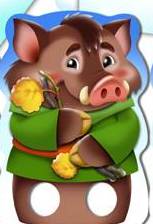 Сравни сказки: русскую народную «Рукавичка» и сказку Е.Чарушина  «Теремок».
Чем они похожи?
Чем различаются?
Итоги урока.
Продолжи предложения

Я узнал…
Я научился…
У меня не получилось…
Я планирую…
Источники:
http://nsportal.ru/nachalnaya-shkola/chtenie/2012/05/08/teremok
http://povtoriashki.ru/webroot/delivery/images/novosti/ru/8.08_kyrochka_ryaba.jpg
http://www.ollelukoe.ru/images/stories/russian/repca/3.jpg
http://s01.yapfiles.ru/files/532221/molodec.gif
http://minemshop.ru/images/books_covers/1005192306.jpg
http://slavna.ucoz.ru/_ph/23/830980334.jpg